AFC Technology Commission Presents:Ten Tips & Tricks forZoom Conferences & Meetings
Matthew White
Who Is Matt White?
Director of Distributed Systems
Chipola College

2020 AFC State President
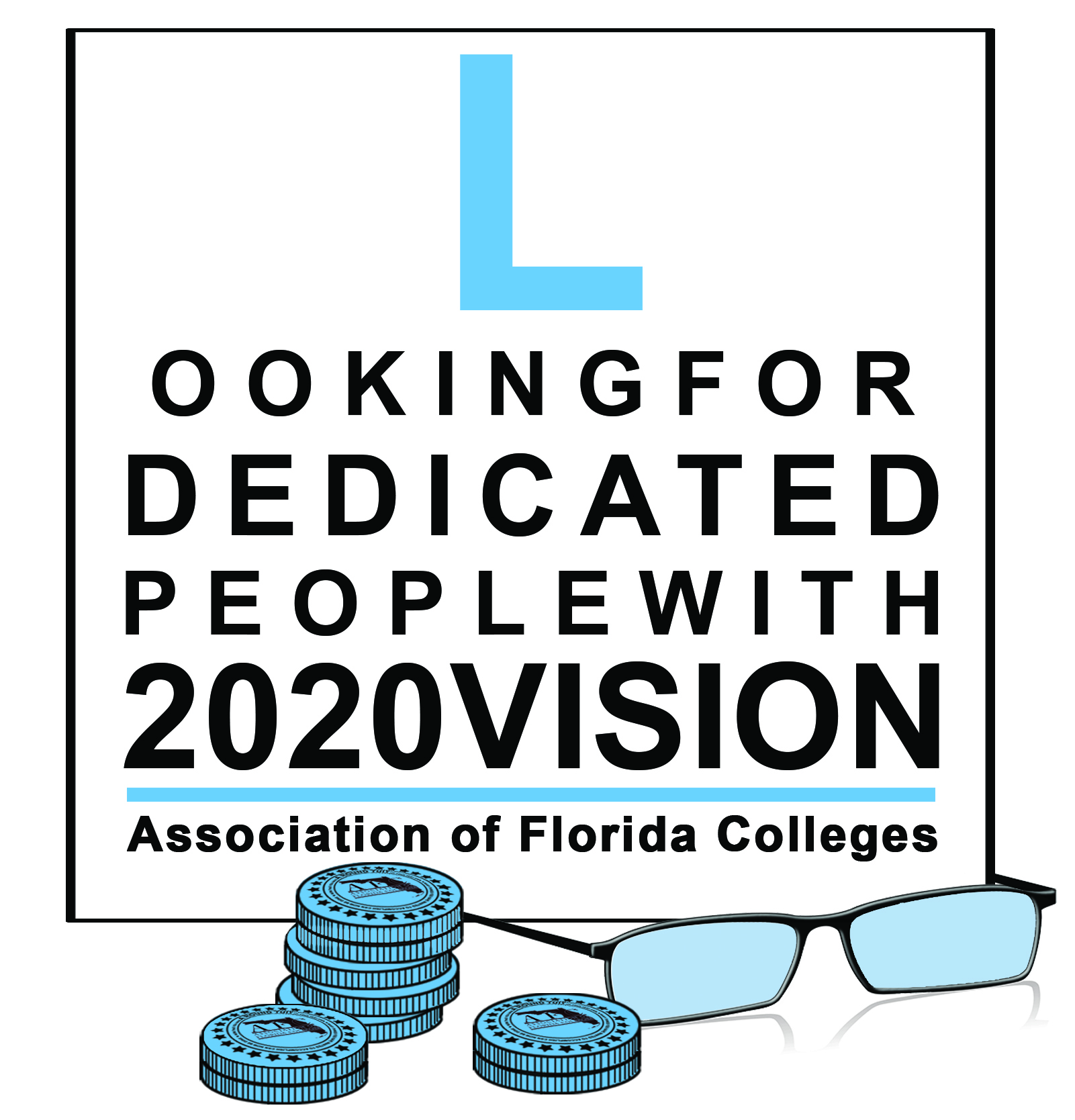 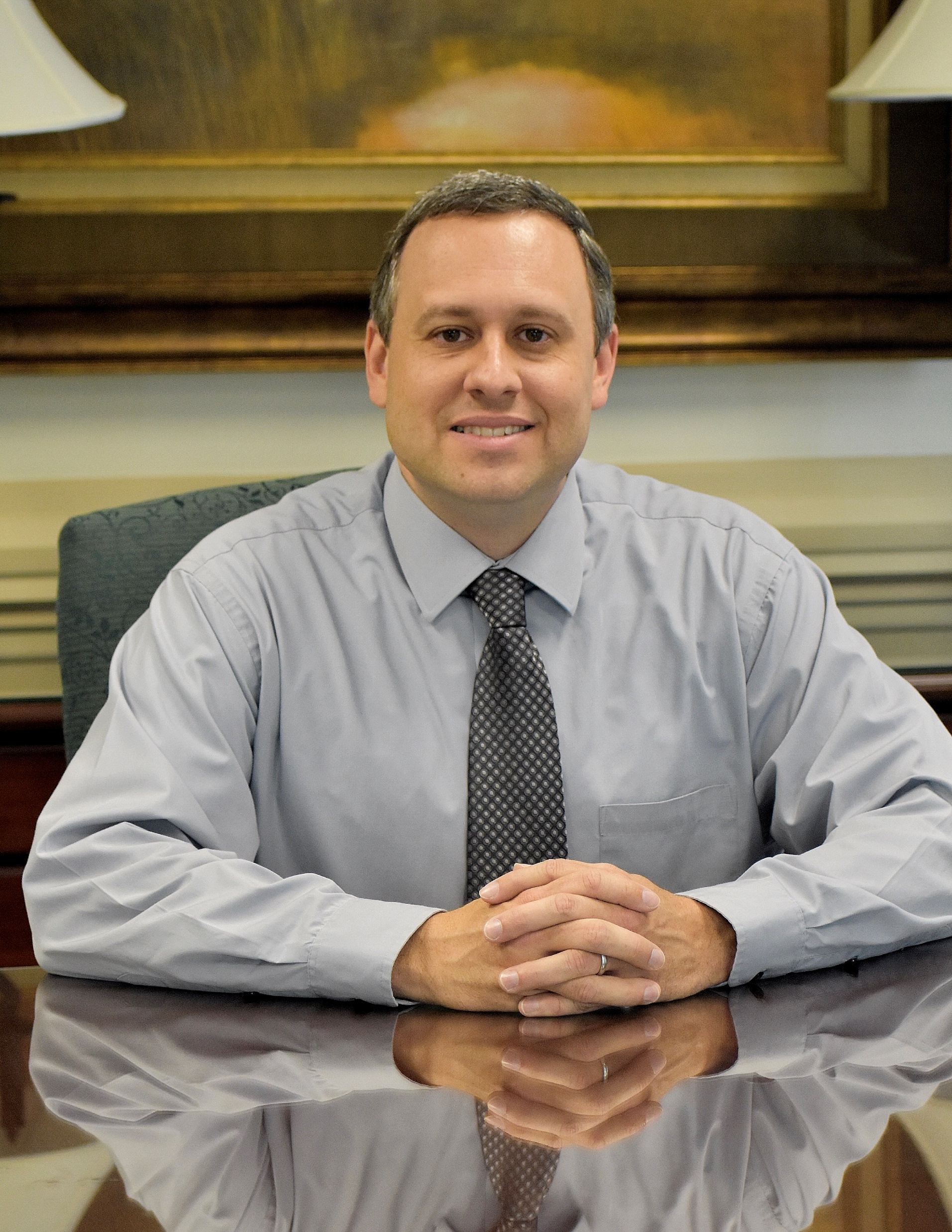 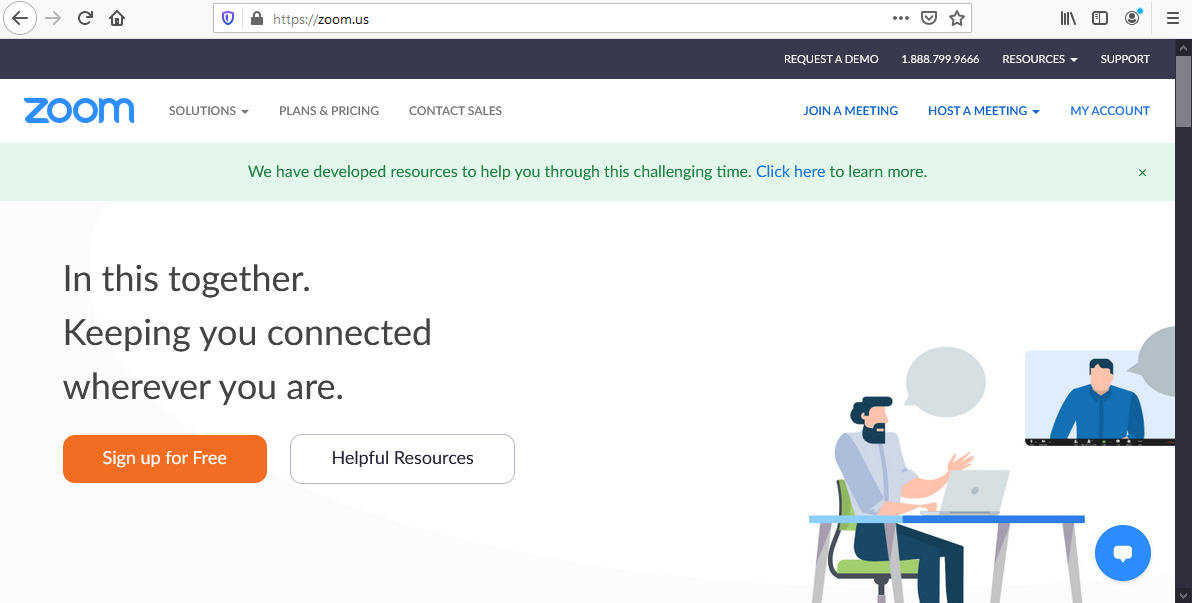 To Zoom or not to Zoom? That is the question…
Tip # 1 – Should You Use Zoom
The Good
Easy to setup and use
Well known
Gallery view
Virtual backgrounds

The Bad and the Ugly
Zoombombing
Security concerns: privacy, software
Some organizations block the use of Zoom

Use what you feel comfortable using and what your organization allows.
Tip # 2 – Secure Zoom
Keep your meeting links off social media (if possible)
Do not use your Personal Meeting ID (PMI) to host public events. Instead, generate a random ID. 
Choose "only host" for screen sharing control during a meeting (default setting now)
Only allow signed-in users to join a meeting
Use the "lock" feature to prevent random users from joining in. You might also want to consider using the Waiting Room.
If you are zoombombed, hover over the user's name in the Participants menu to bring up a "remove" option.
Keep the Zoom software updated
Tip #3 – Check Your Settings
Settings Online
Set a picture for your profile (must have a Zoom account) (DEMO)
Check meeting settings (DEMO)

Settings in App
Audio: “Mute microphone when joining a meeting“
Video: “Turn off my video when joining a meeting”
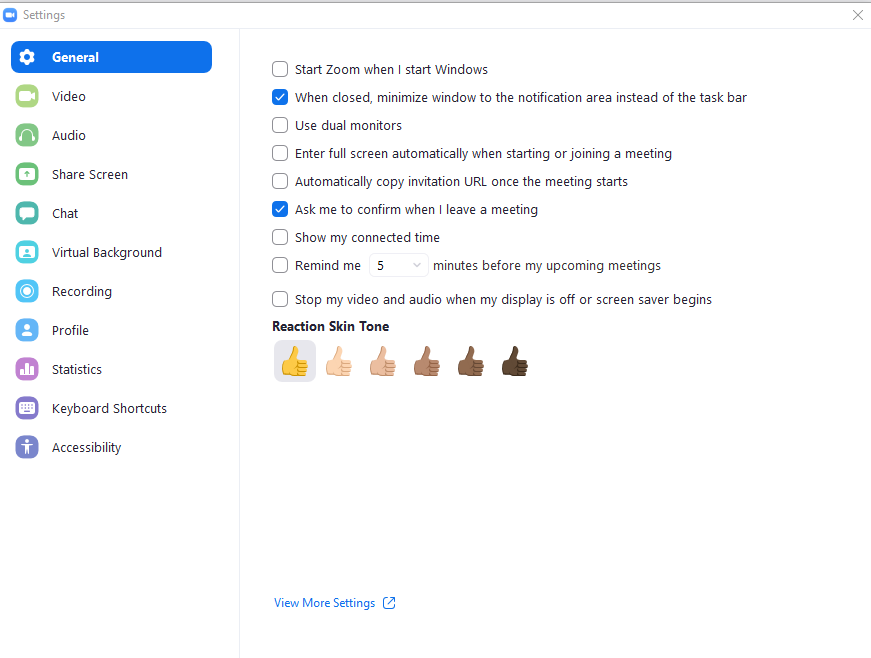 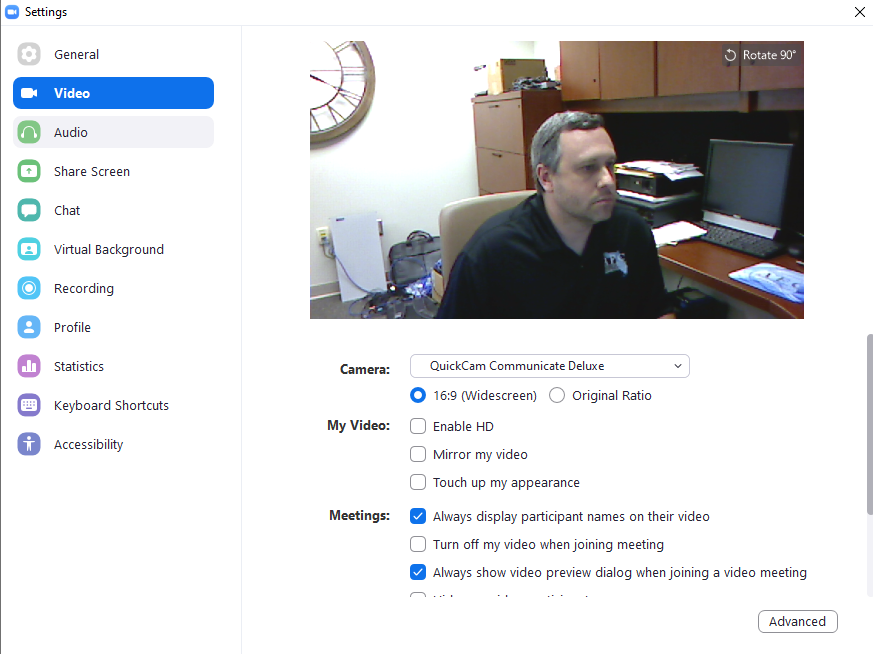 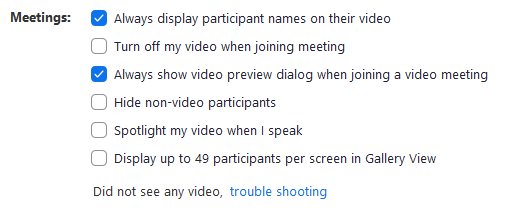 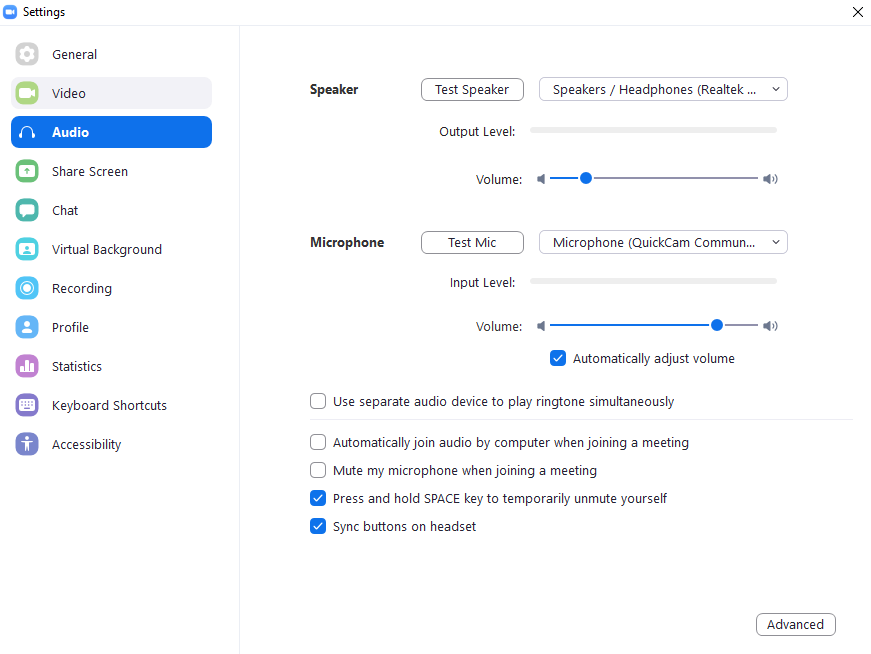 Tip #4 – Use Outlook to Send Invites
Schedule meting in Zoom
Copy invite
Open a new appointment in Outlook
Paste invite into email, configure time, add people to the meeting invite
DEMO
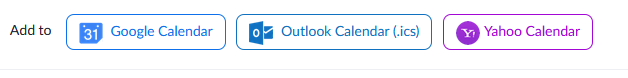 Tip #5 – Test Audio and Video
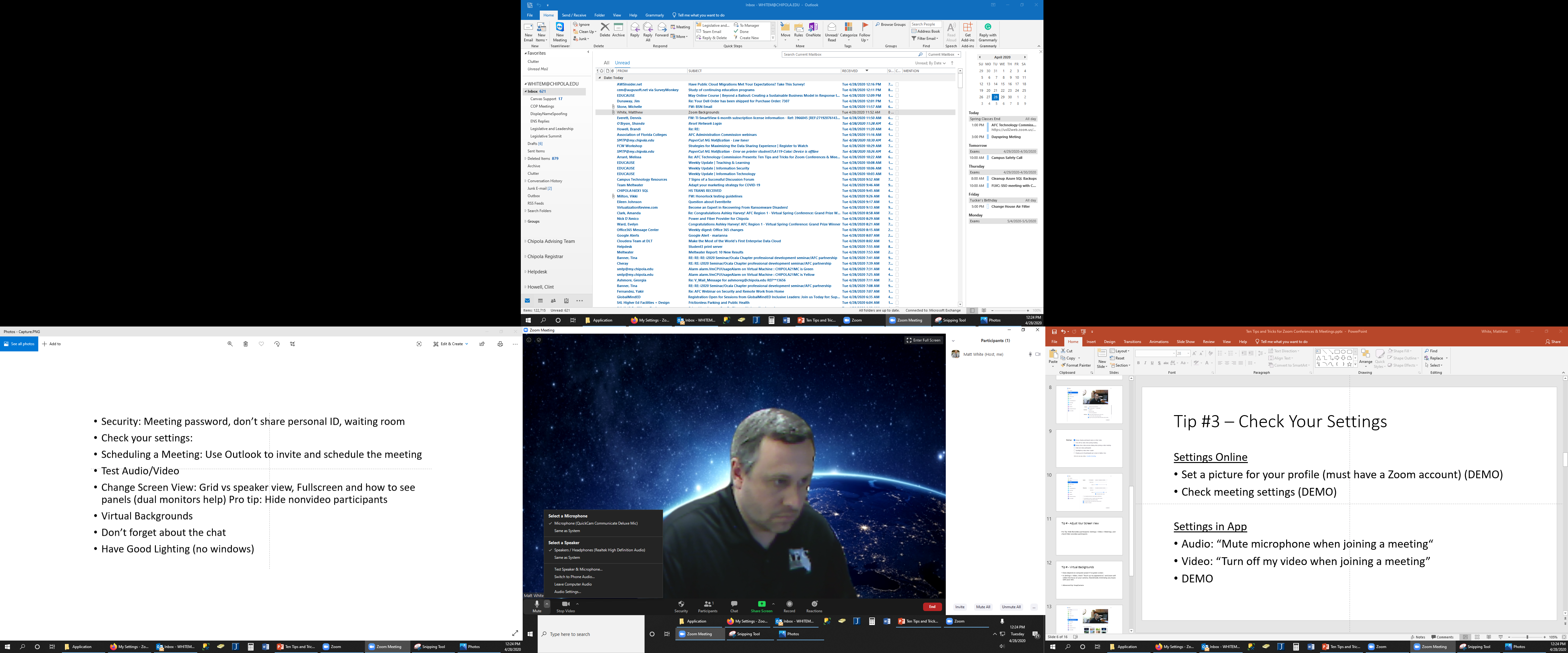 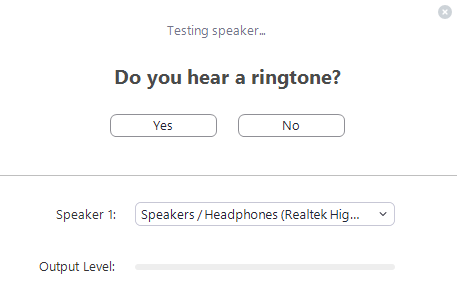 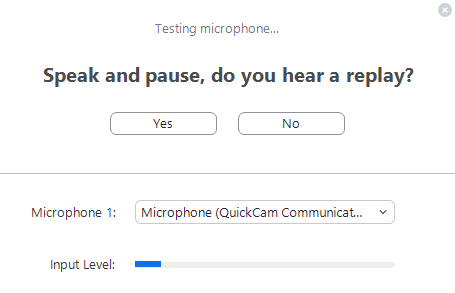 Tip #6 - Adjust Your Screen View
Switch between Gallery View and Speaker view at top right of screen
Fullscreen view – Open Chat and Participants windows in separate monitor


Pro Tip: Hide Nonvideo participants: Settings > Video > Meetings, and check Hide nonvideo participants
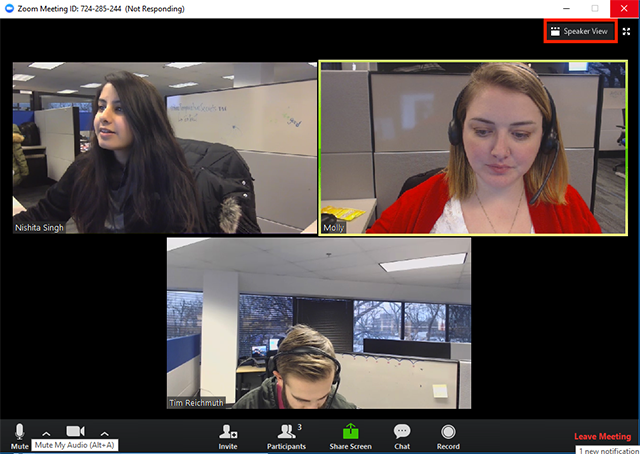 Tip #7 – Mute, Mute, Mute
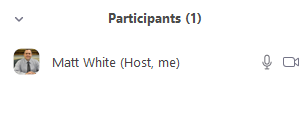 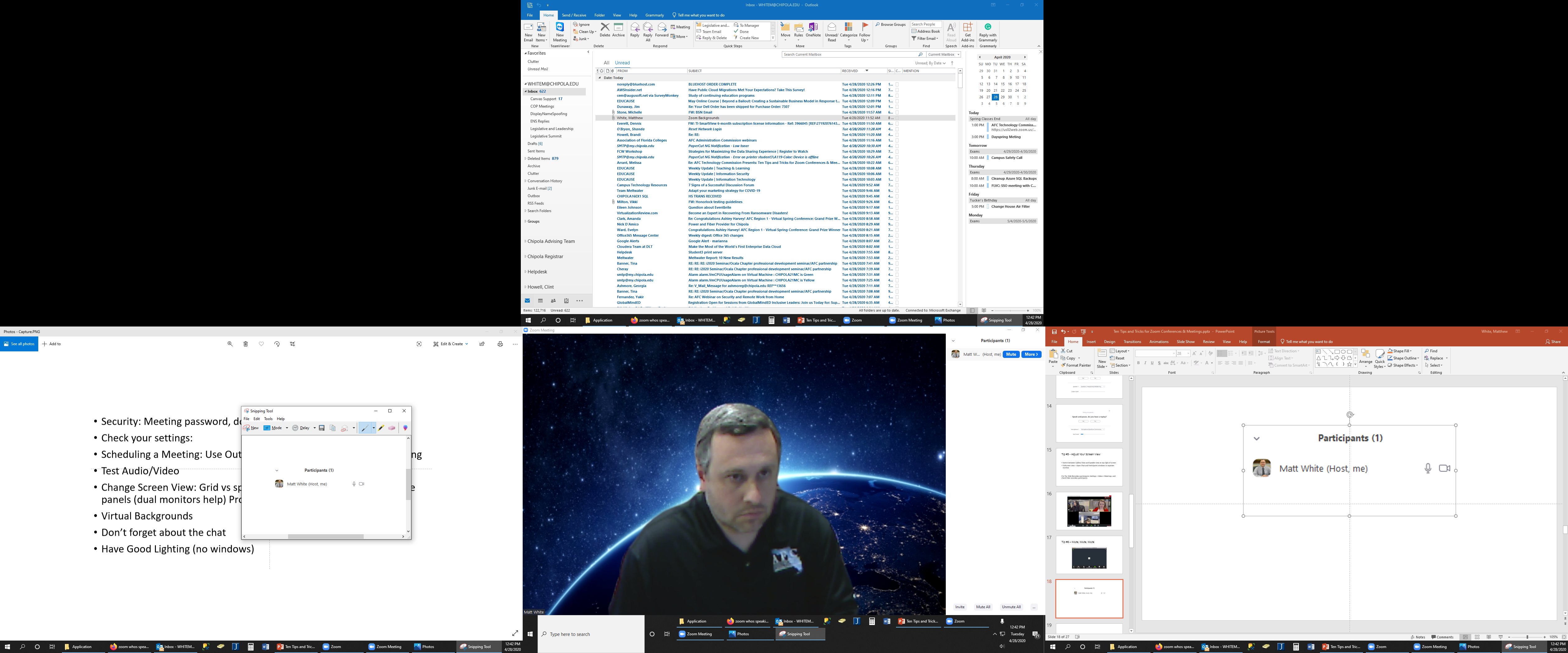 Tip #8 – Don’t Forget About the Chat
Keep the Chat dialog open
Can open in a separate window in full screen
When sharing your screen, open it from the top bar
Tip #9 – Have Good Lighting
Don’t have a window in the background or bright light source behind you
Put the light source in front of your computer
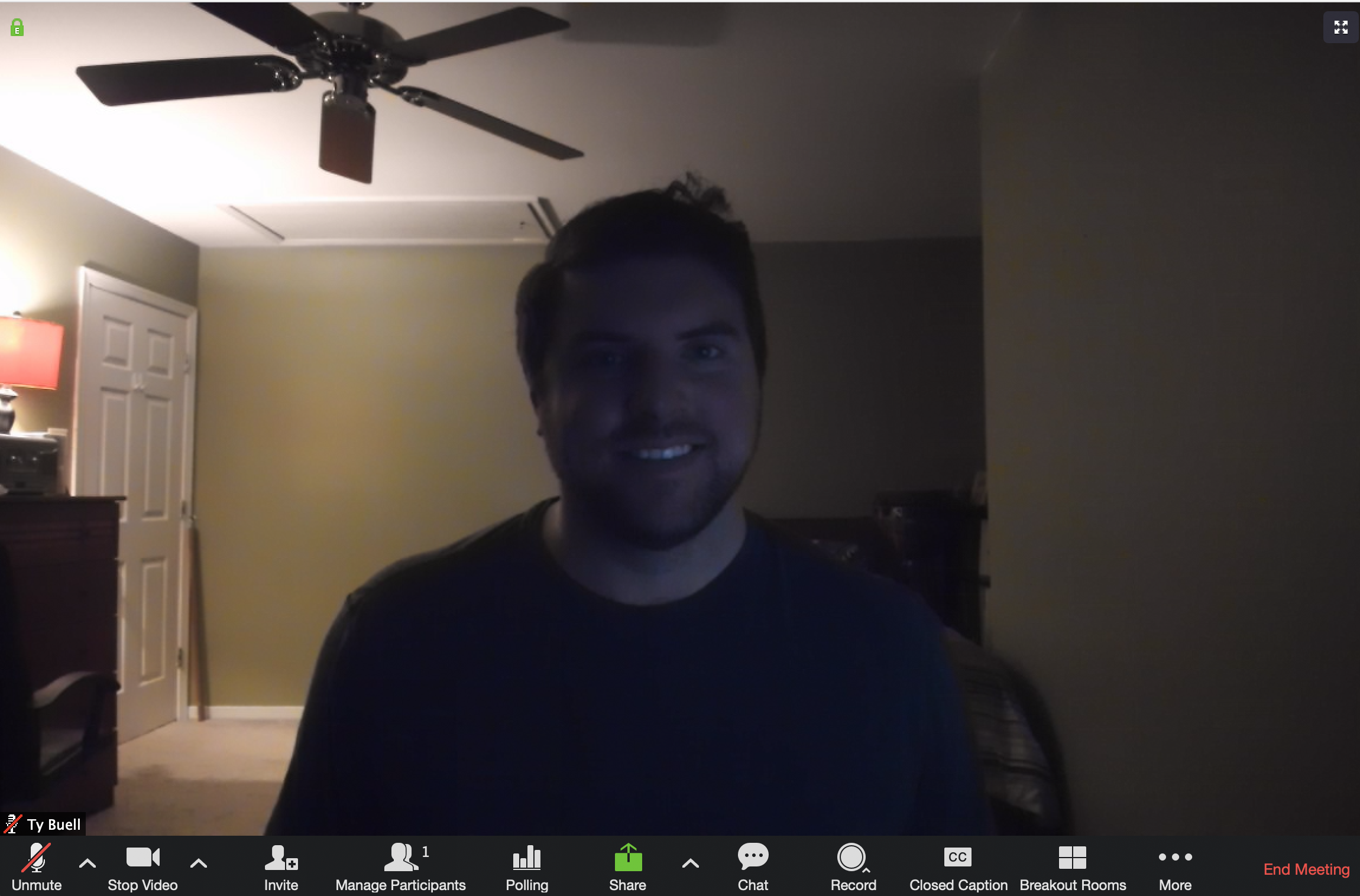 Tip #10 - Virtual Backgrounds
Does depend on computer power if not using green screen
Pro Tip: In Settings > Video, check “Touch up my appearance,” and Zoom will soften the focus on your camera, theoretically minimizing any issues with your skin.
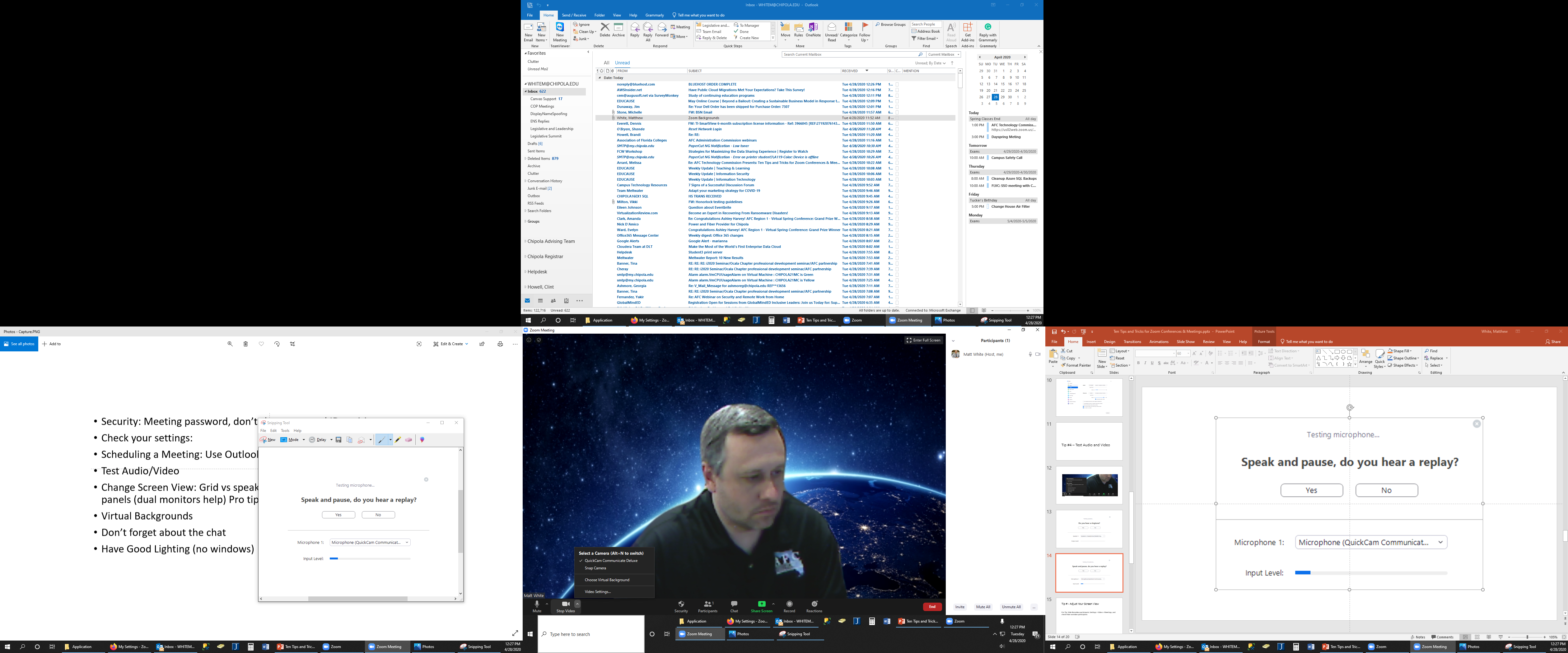 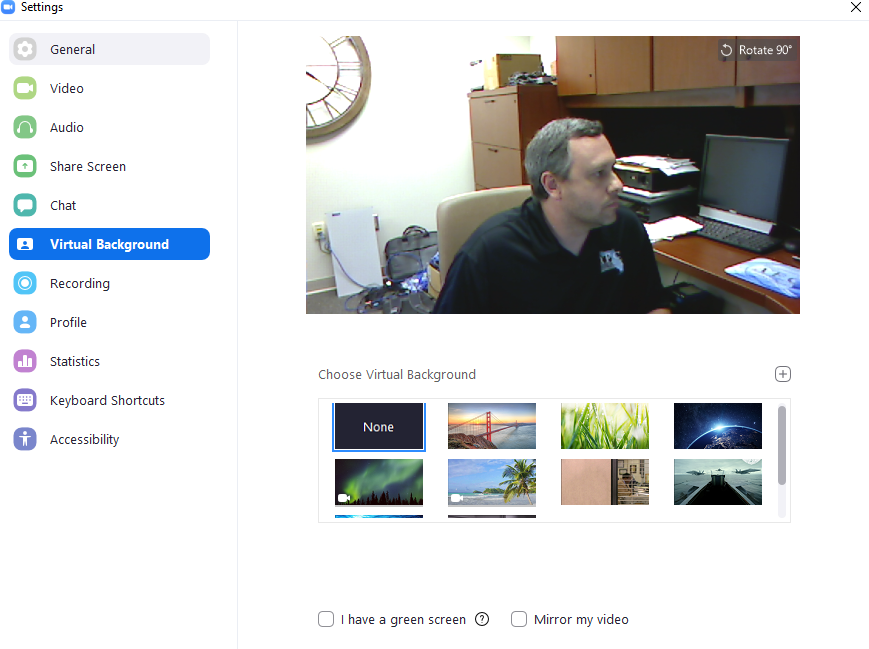 Bonus: Advanced Tips
Keyboard Shortcuts
Settings > Keyboard Shortcuts and select “Enable Global Shortcut.”

Quick Invite – Mac: ⌘Cmd+I					PC: Alt+I
Start Recording Meeting – Mac: ⌘Cmd+Shift+R 		PC: Alt+R
Pause/Resume Recording – Mac: ⌘Cmd+Shift+P 	PC: Alt+P
Start Screen Sharing – Mac: ⌘Cmd+Shift+S 	PC: Alt+Shift+S
Pause/Resume Screen Sharing – Mac: ⌘Cmd+Shift+T 	PC: Alt+T
Mute Audio – Mac: ⌘Cmd+Shift+A 				PC: Alt+A
Turn Off Video – Mac: ⌘Cmd+Shift+V 			PC: Alt+V
Mute Everyone – Mac: ⌘Cmd+Ctrl+M 			PC: Alt+M
SnapCamera
Free
Allows crazy overlays
Zoom Resources
Best Practices for Securing Your Zoom Meetings

Best Practices for Securing Your Virtual Classroom

https://snapcamera.snapchat.com/
Questions? Other Tips and Tricks?